Республиканская стажировочная площадка
МБОУ «Курумканская СОШ №2»
Фоторепортаж
Тема :«Проектирование и конструирование модели
 воспитания школьников внутри олимпийского 
движения как способ расширения общественного
 участия в воспитании детей и молодежи»
Место проведения: МАОУ гимназия №4, 
МАОУ «Экономическая гимназия»
г. Хабаровск, Хабаровского края
Дата проведения: с 21.11.2015 по 05.12.2015г.
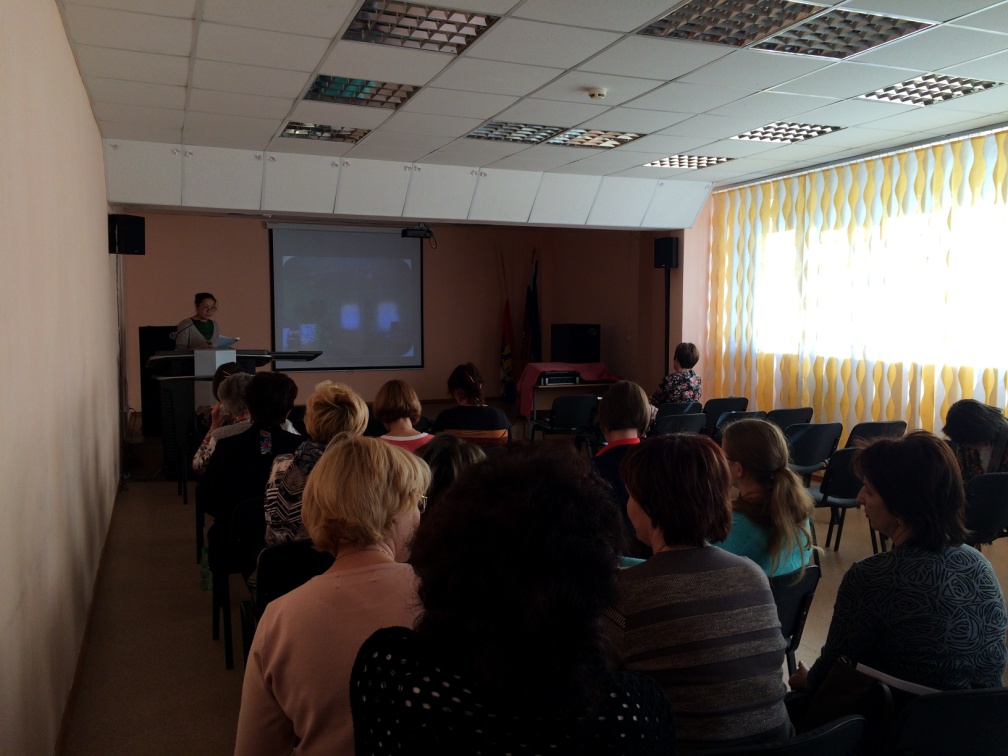 1 день. 24 ноября 2015г.
Стажировка – 2015. 
На фото организатор  Рабжурова Н.А. проводит установочный семинар на тему 
«Государственно-общественное управление в образовательном учреждении»
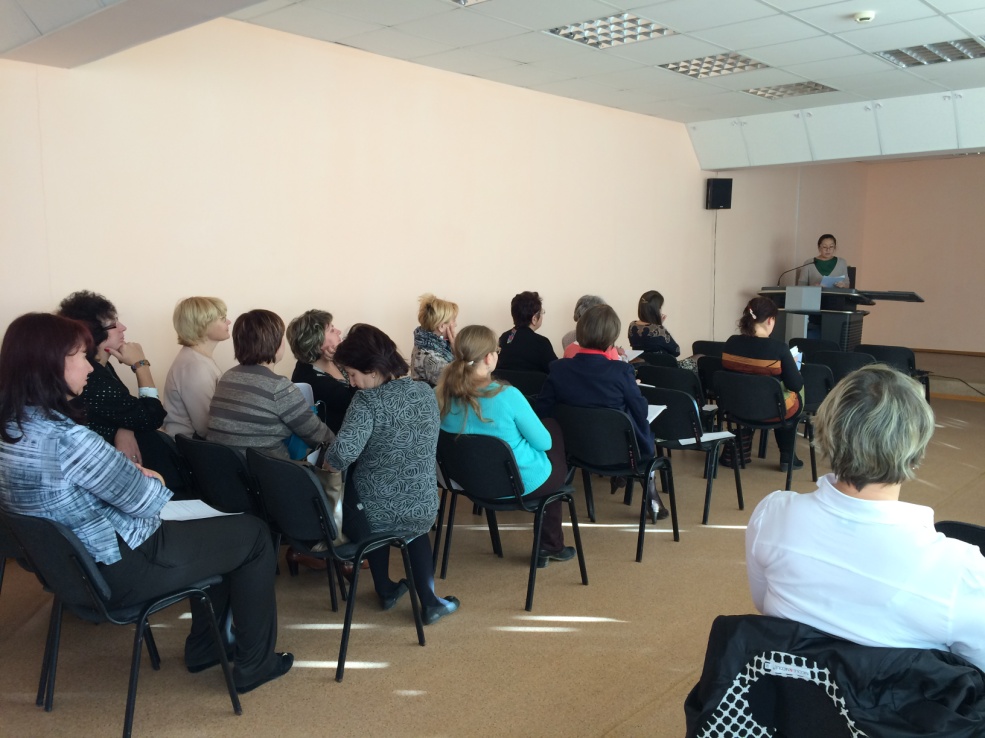 Стажировка – 2 015. 
На фото организатор Рабжурова Надежда Абидуевна проводит семинар-презентацию «Опыт работы государственно-общественного управления МБОУ «Курумканская СОШ №2»
1 день. 24 ноября 2015г.
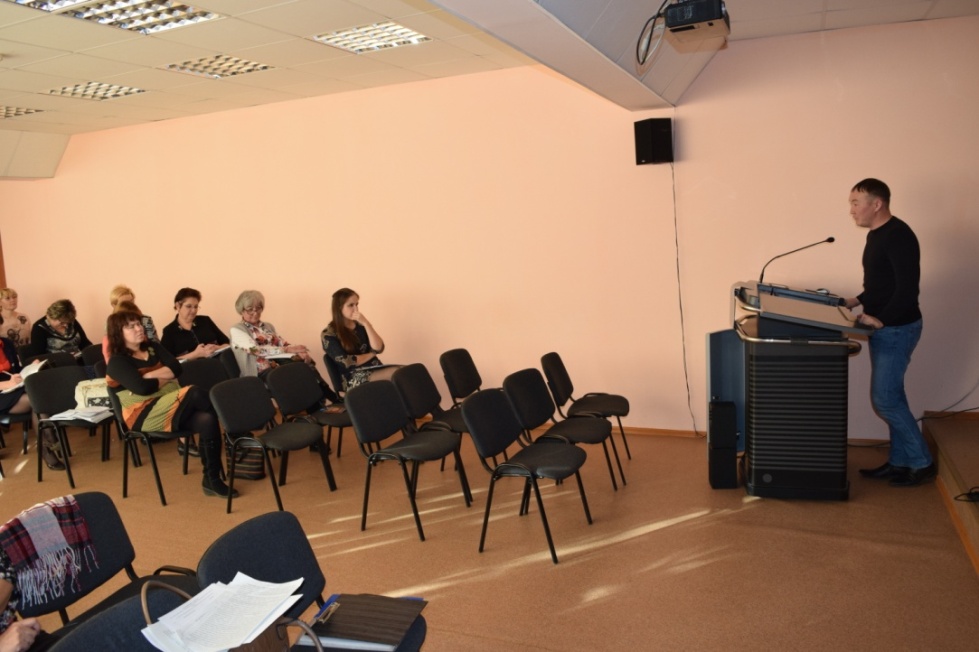 Стажировка – 2015. 
На фото организатор Даши ев Евгений Валерьевич и стажеры на семинар – тренинге «Гореть – не выгорая»
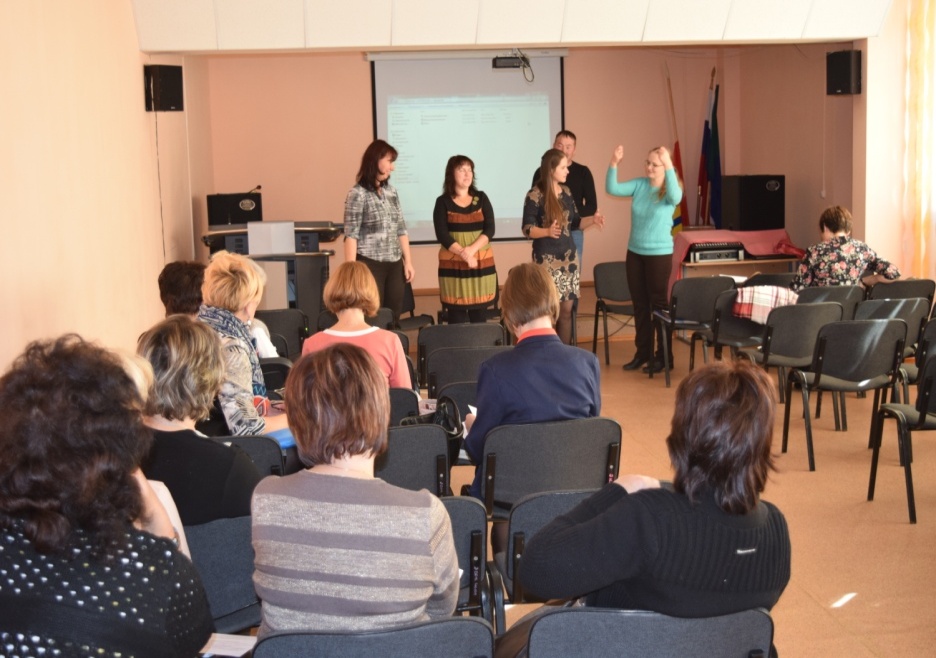 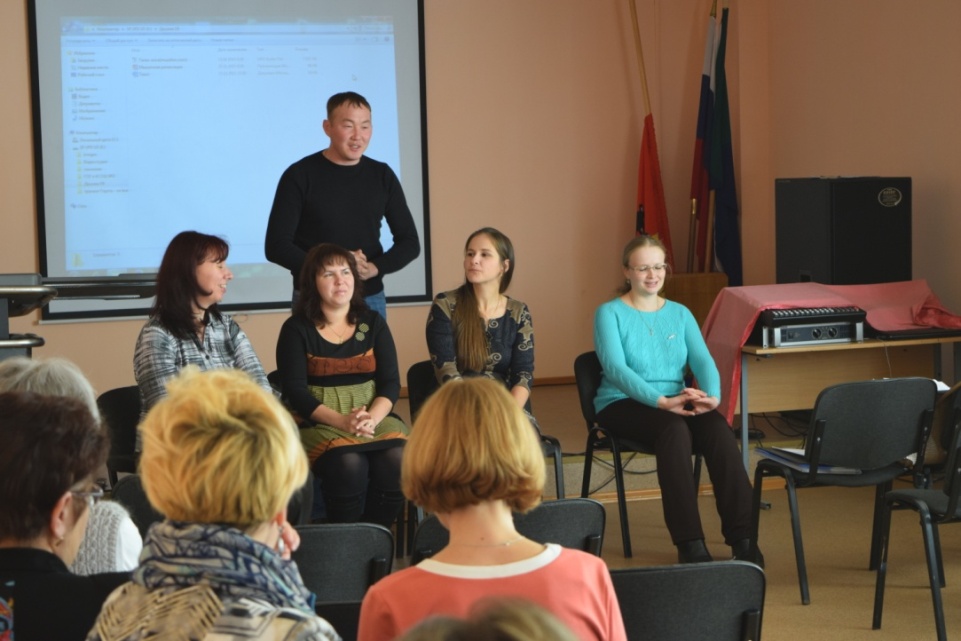 1 день. 24 ноября 2015г.
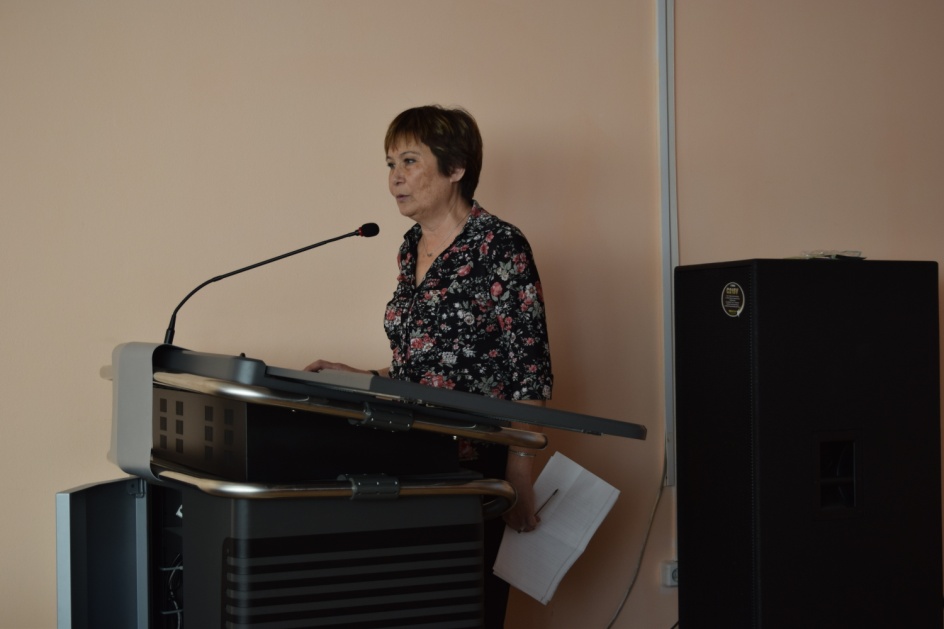 Стажировка – 2015. На фото организатор  Кожанова Л.П. проводит установочный семинар на тему «Профессиональный стандарт педагога»
2 день. 25 ноября 2015г.
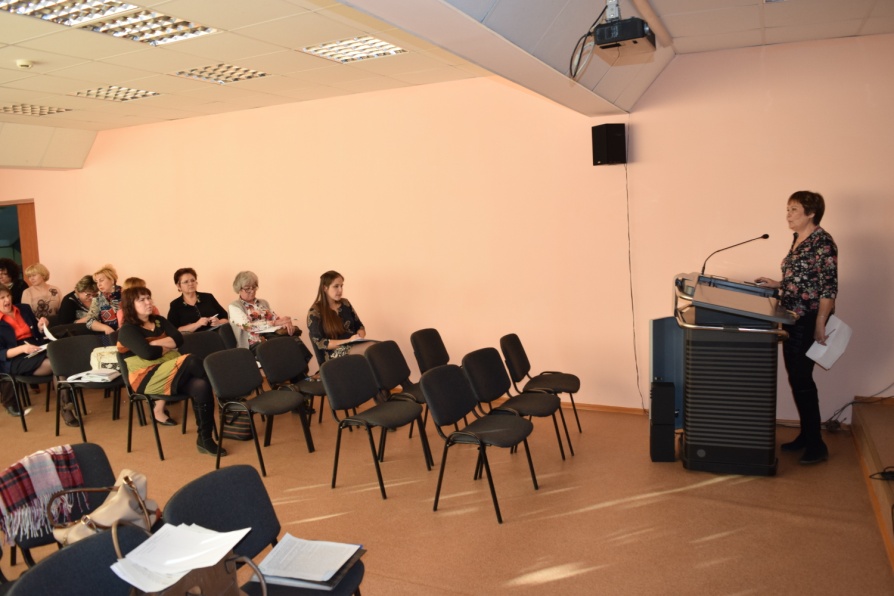 Стажировка – 2015. 
На фото организатор  Кожанова Лариса Павловна проводит презентацию-дисскусию на тему 
«Профстандарт -за и против»
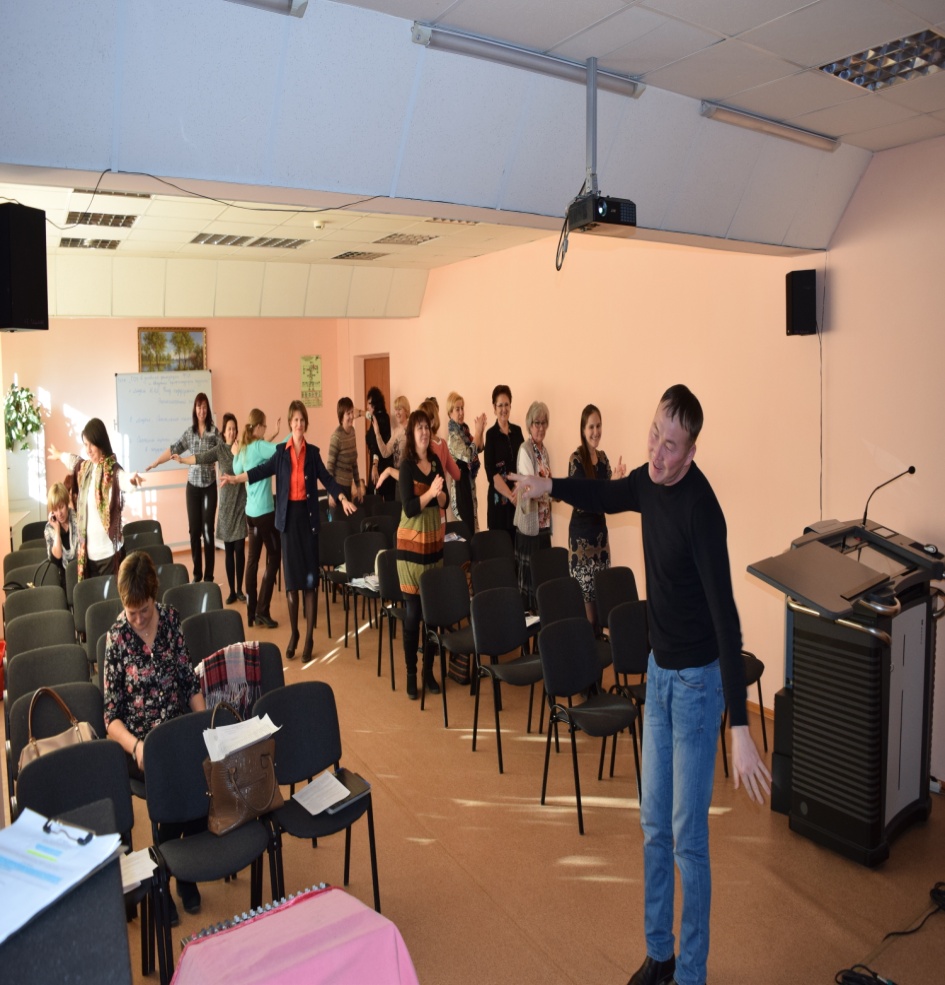 Стажировка – 2015. 
На фото организатор Дашиев Евгений Валерьевич и стажеры на мастер—классе «Утренняя зарядка»
2 день. 25 ноября 2015г.
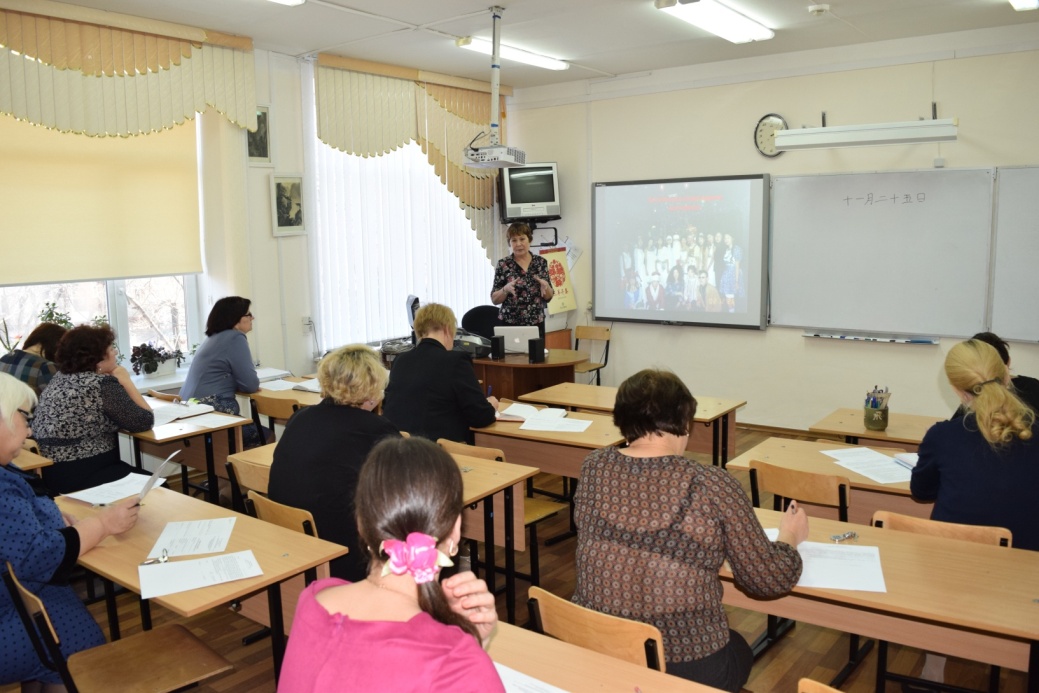 Стажировка – 2015. 
На фото организатор  Кожанова Лариса Павловна проводит мастер-класс на тему 
«ГОУ в системе дополнительного образования (из опыта работы школьного театра моды «Шанс»)»
Стажировка – 2015. 
На фото организатор Рабжурова Надежда Абидуевна проводит мастер-класс на тему «Ученическое самоуправление как элемент государственно-общественного управления школой
 «Видеостудия» »
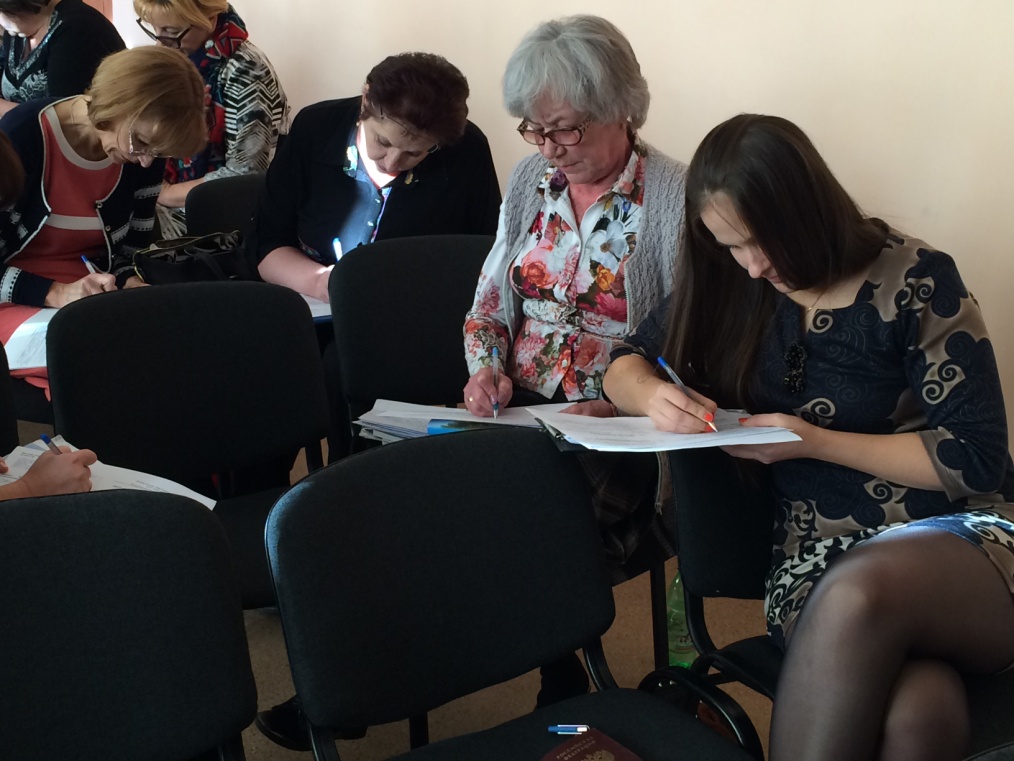 3 день. 26 ноября 2015г.
Стажировка – 2015. 
Разработка образовательного продукта.
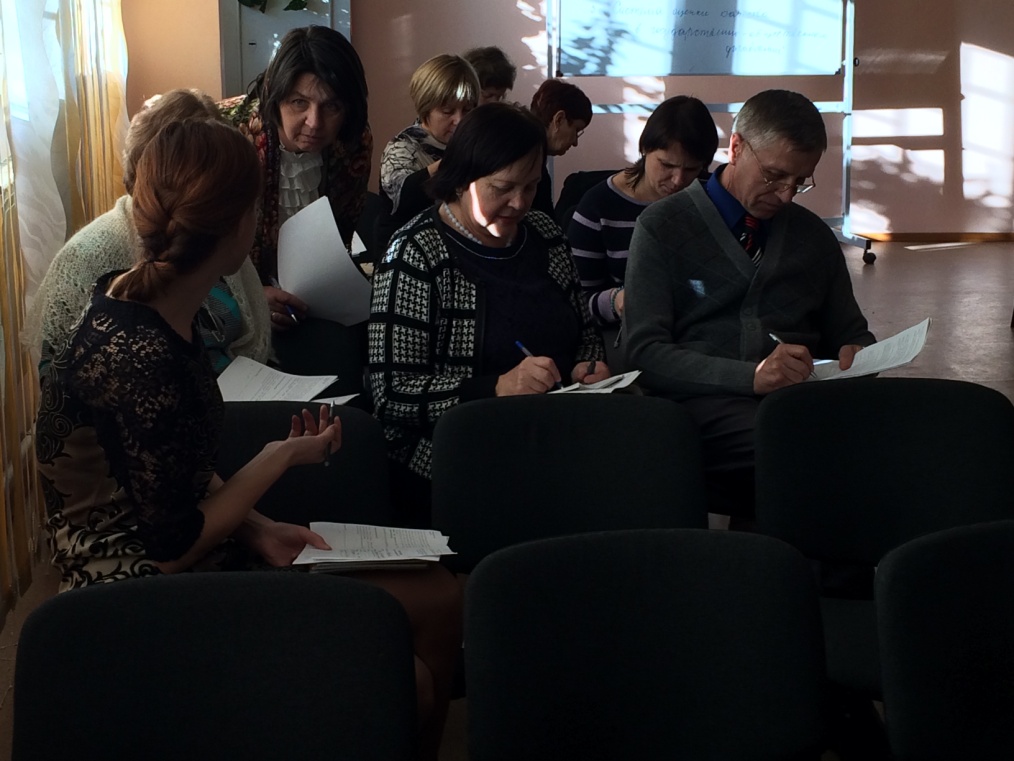 Стажировка – 2015. 
Разработка образовательного продукта.
На фото стажеры